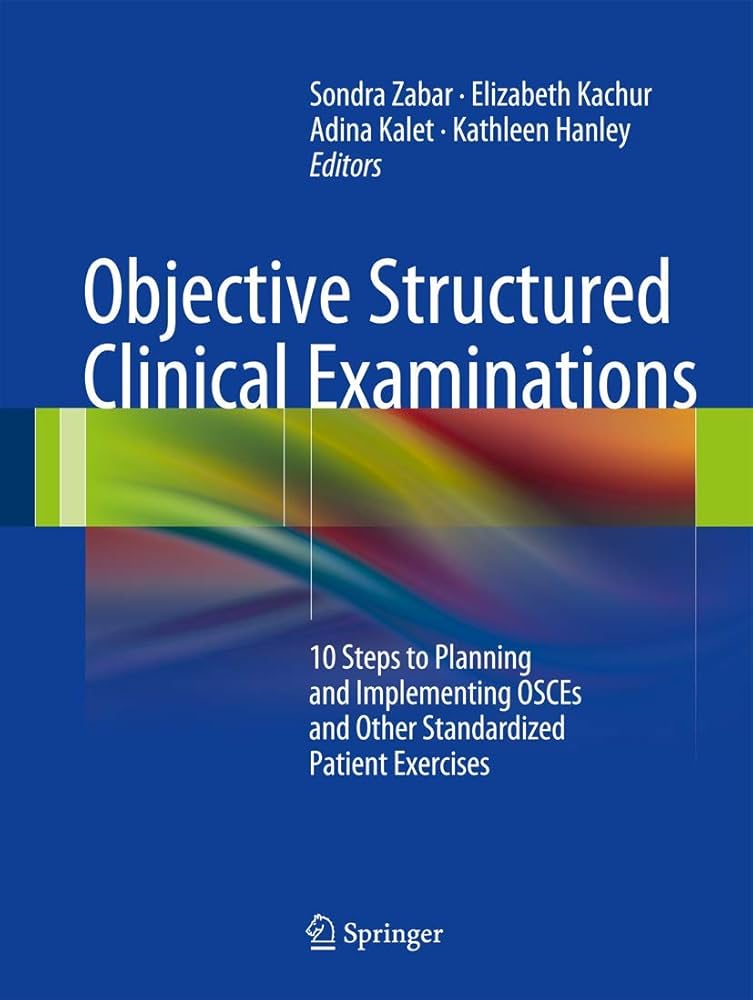 Oral examinations
Dr Morné Wolmarans
Norfolk & Norwich University Hospital
United Kingdom
Why do Oral / OSCE evaluations?
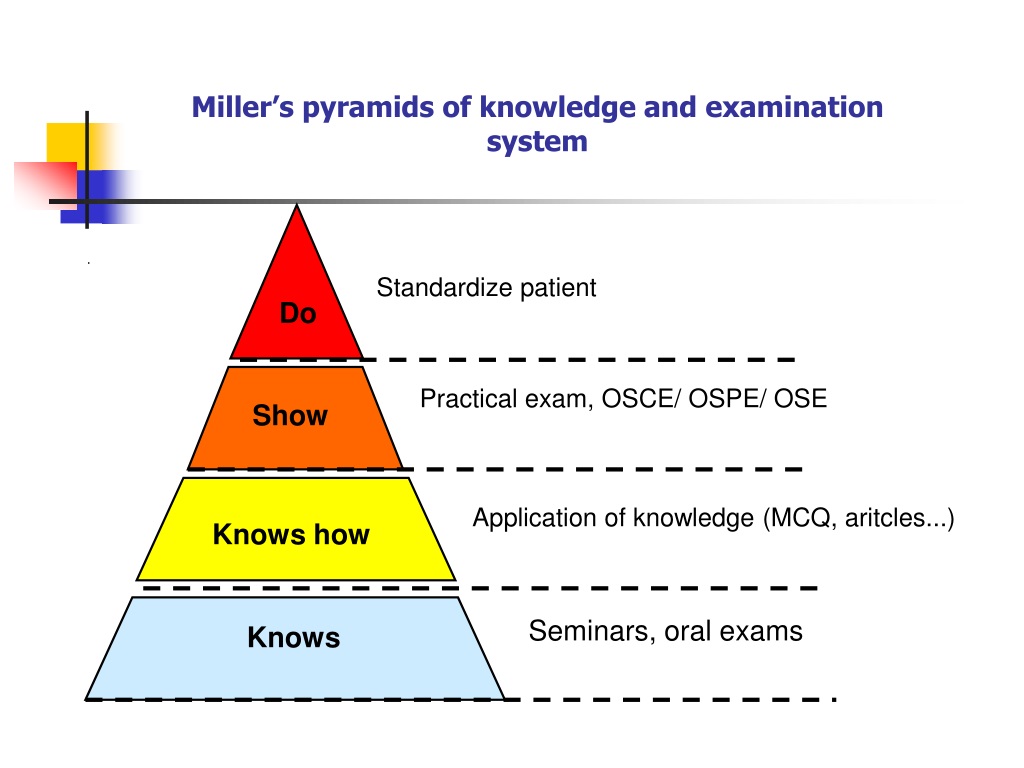 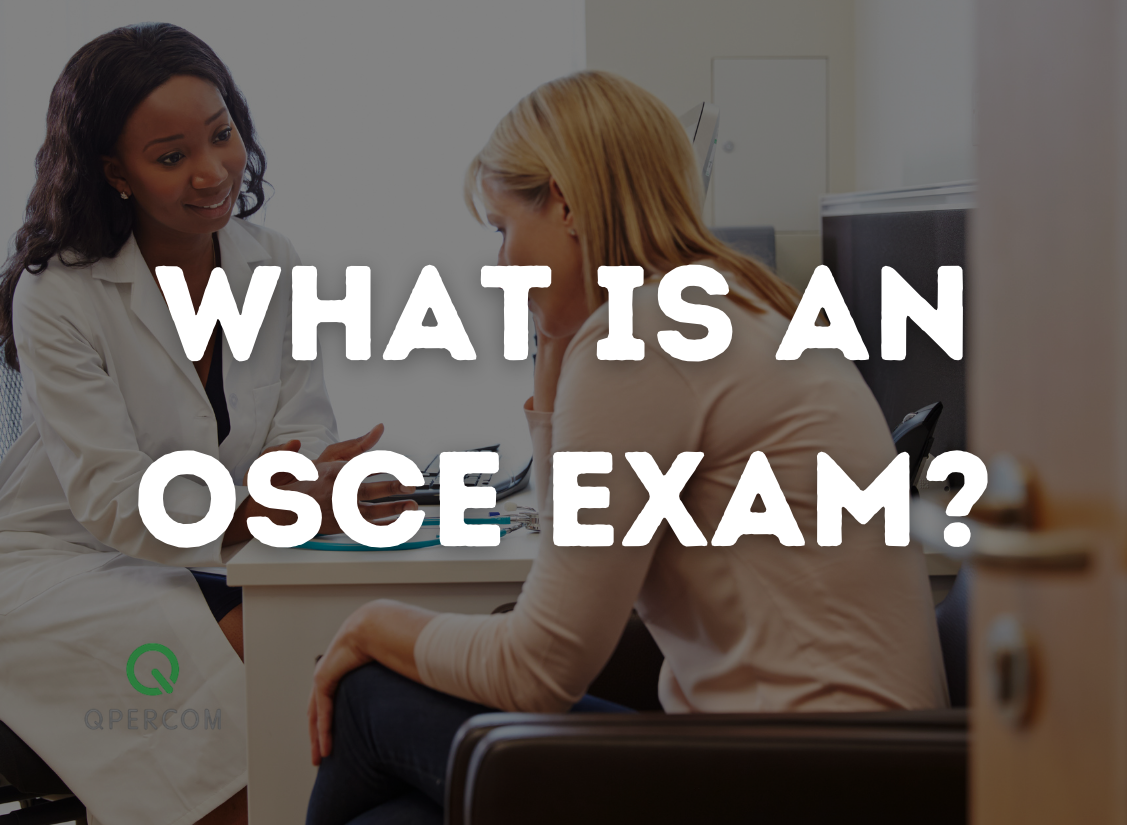 Objective
Structured
Clinical
Examination
OSCE
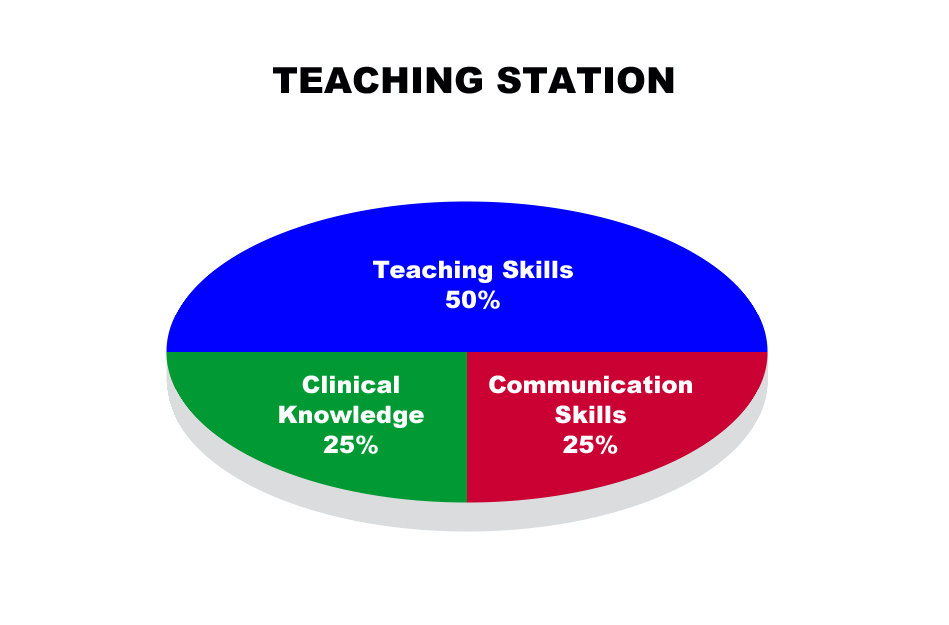 Defining skill that would be evaluated
Checklists for Examiners
Clinical Skill
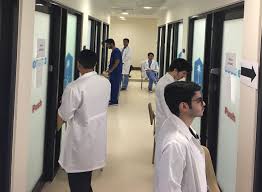 OSCE
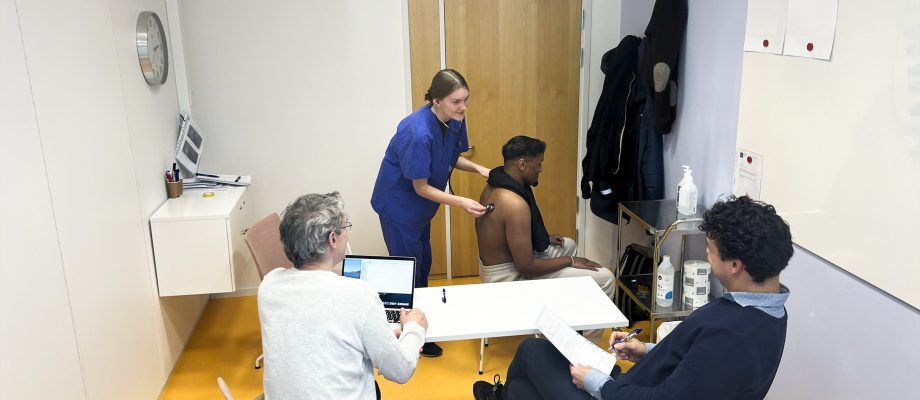 Theoretical knowledge
Clinical skills
Communication skills
Patient Interaction
Attitude
Professional Behaviors
Rotation
Viva exams:
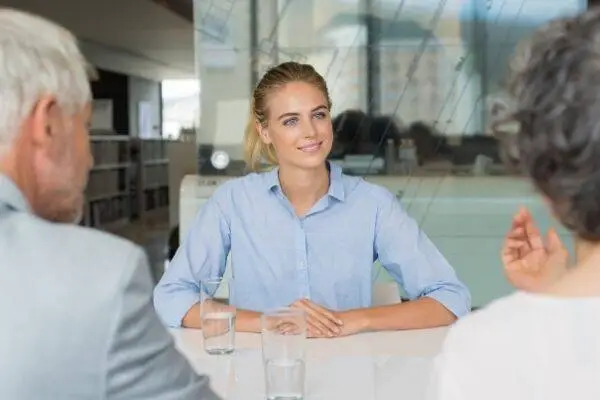 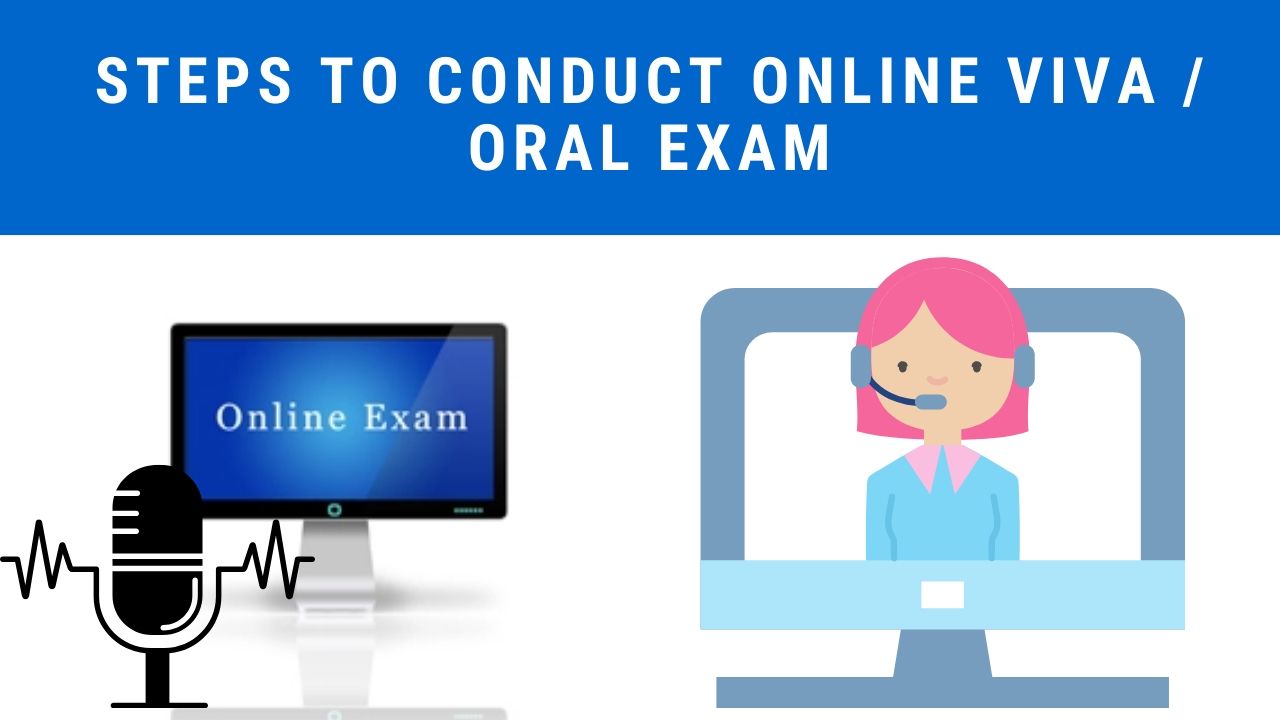 How to set up Oral examinations: Online
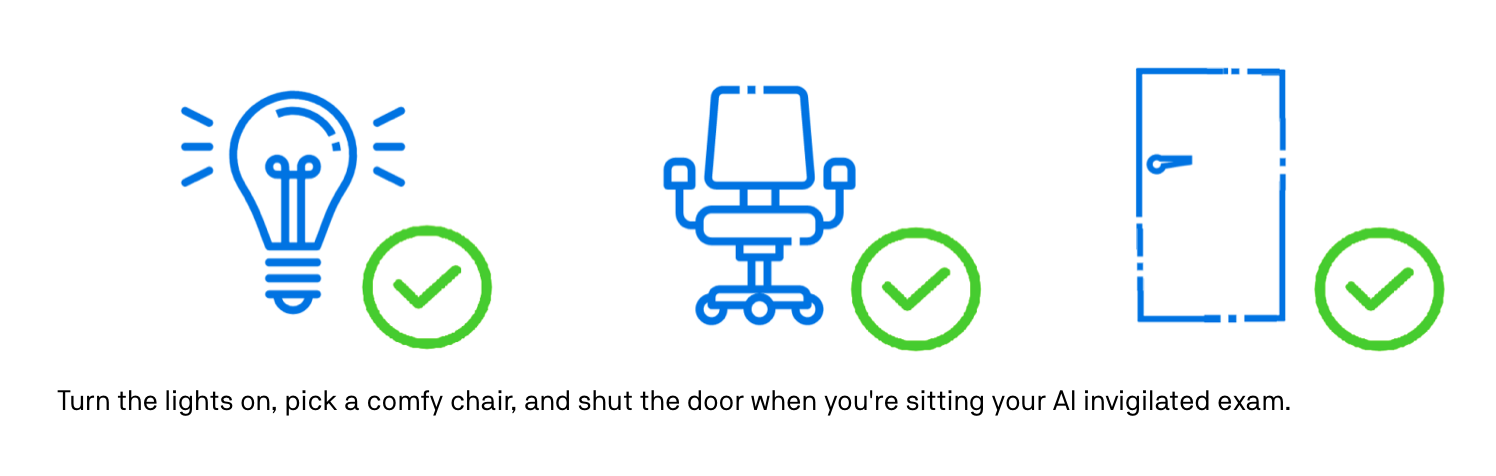 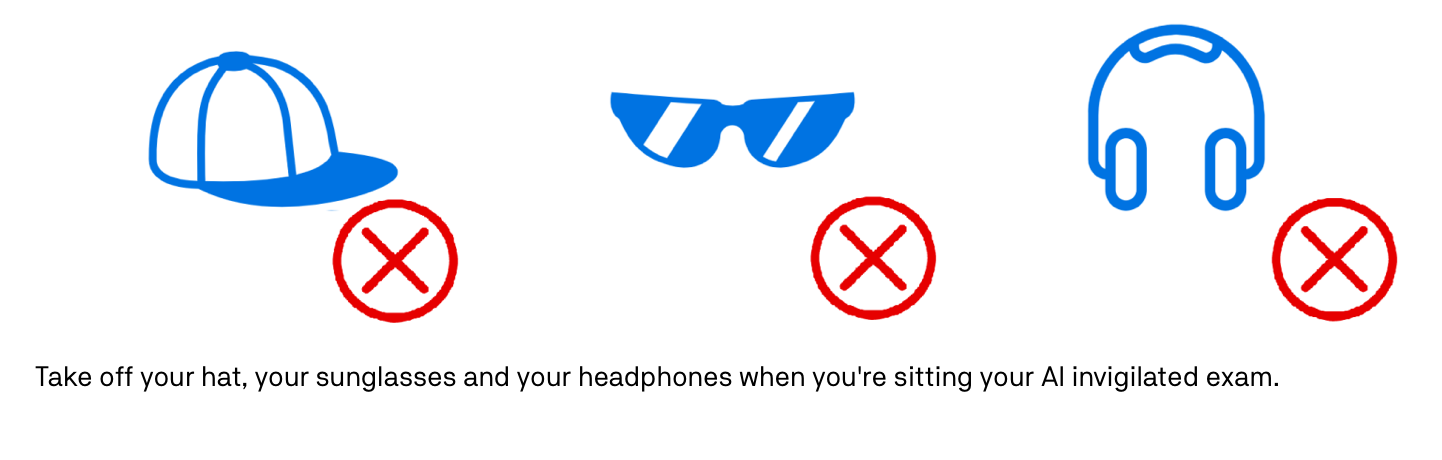 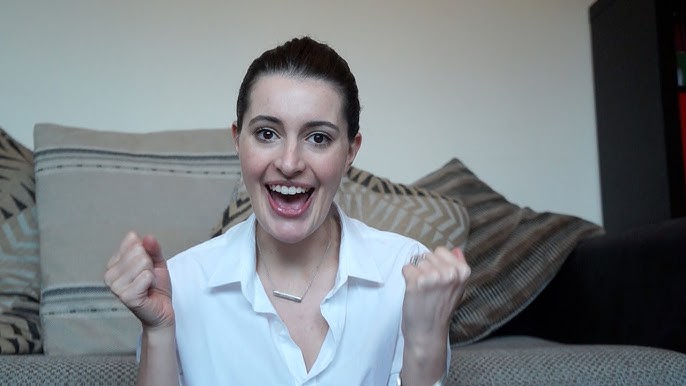 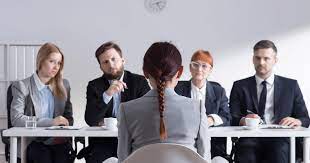 How to set up Oral examinations: In person:
2 or more examiners
Objective  and standardized questions
Appropriate venue
Hawk’s and Dove’s
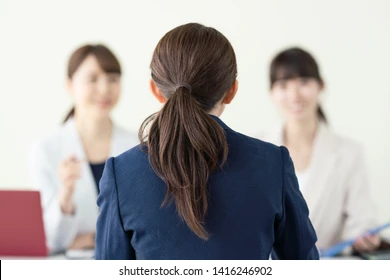 Assessment:  Scoring:
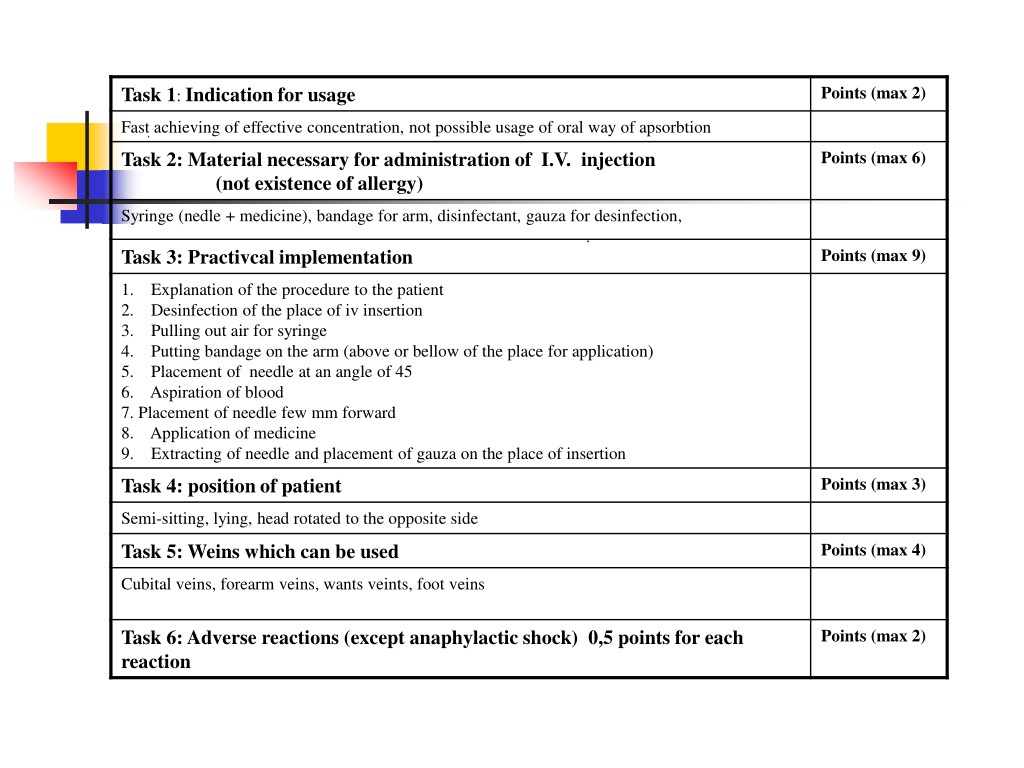 RATING: 2 point vs 4/ 5 point scales
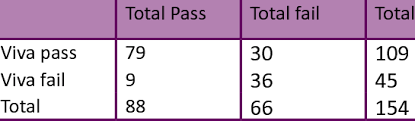 Borderline group method
Digital marking systems
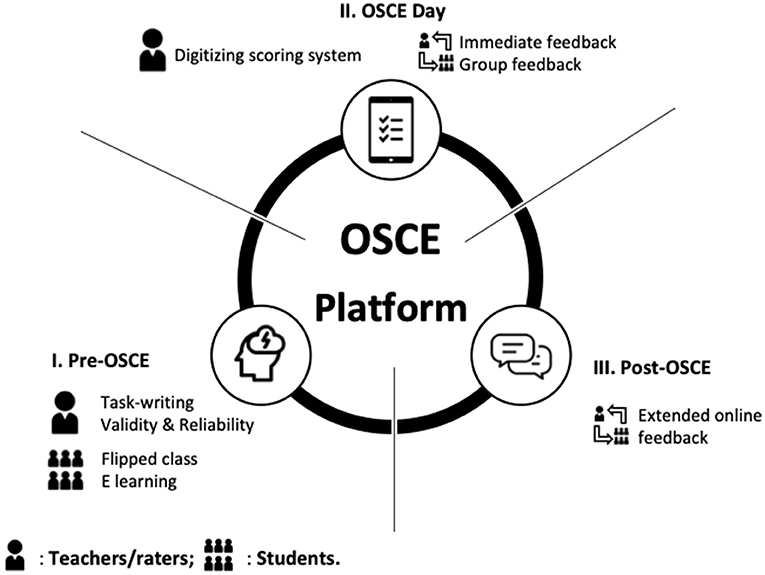 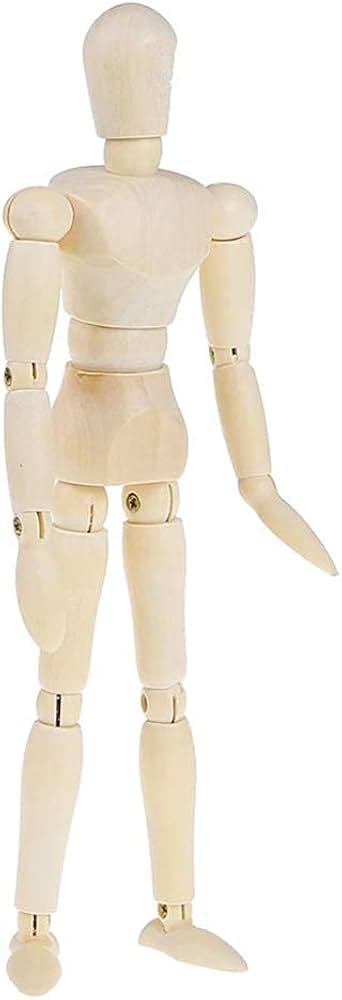 Costs / Logistics: Pro’s
Standardised conditions
Same Tasks for all students
Precise checklists
Use of Simulation centre / Mannikin / real patients
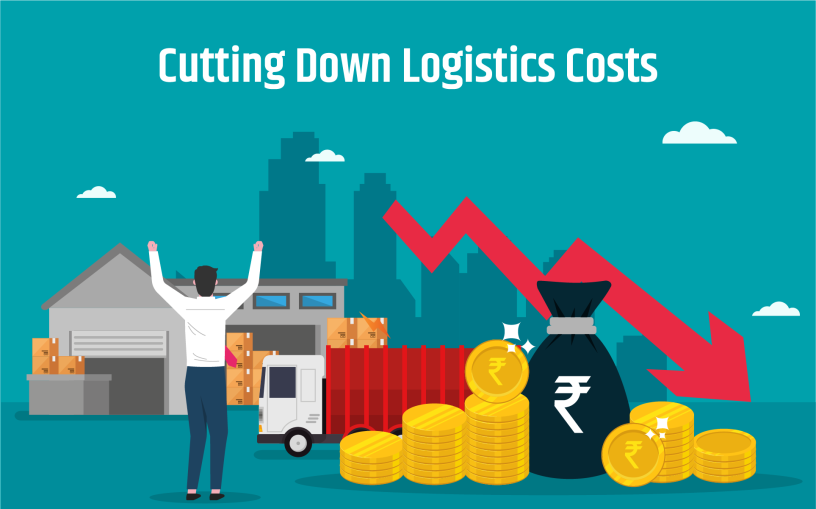 Costs / Logistics: Con’s
Requires lots of human resource
Requires appropriate exam space / conditions
Financial costs 
Limited capacity
Asking the same question???